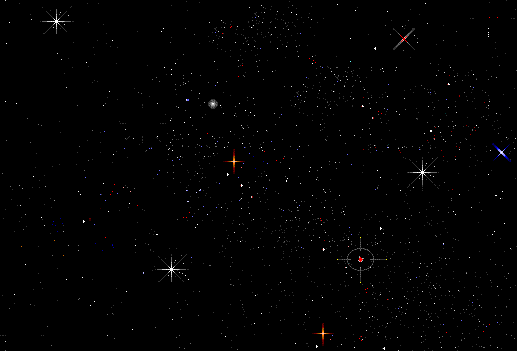 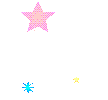 Замечательные
Замечательные
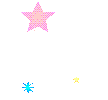 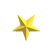 точки и линии
точки и линии
треугольников
треугольников
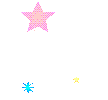 учитель: Шевелева Ольга Ивановна; г.Москва
учитель: Шевелева Ольга Ивановна; г.Москва
СОДЕРЖАНИЕ
Ортоцентр
Точка Торричелли
Точка пересечения медиан
Прямая Симпсона
Точка пересечения биссектрис
Окружность Эйлера
Точка пересечения серединных перпендикуляров
Прямая Эйлера
Точки, симметричные ортоцентру относительно сторон треугольника
Точки Фейербаха
[Speaker Notes: Для перехода к слайду № 35  ( свойства замечательных точек и прямых треугольника) сделайте клик по кнопке «Треугольник».]
Ортоцентр треугольника
B
H
C1
A1
C1
B
H
A1
A
C
B1
B1
C
A
A1, B1, C1 – основания высот ∆ABC;
 H – ортоцентр ∆ABC
Точка пересечения серединных перпендикуляров к сторонам треугольника
C
B
A1
C
C1
B1
А1
В1
О
О
A
A
С1
B
A1, B1, C1 – основания серединных перпендикуляров к сторонам ∆ABC;
О – центр окружности, описанной около ∆ABC
Точка пересечения биссектрис треугольника
B
P
V
M
A
C
N
M, N, P – основания биссектрис ∆ABC;
V – центр окружности, вписанной в ∆ABC
Точка пересечения медиан треугольника
AG : GA1 = 2 : 1
C
BG : GB1 = 2 : 1
CG : GC1 = 2 : 1
А1
В1
G
A
B
С1
A1, B1, C1 – основания медиан ∆ABC;
т.G –  точка пересечения медиан треугольника ∆ABC.
Точки, симметричные ортоцентру                       относительно сторон остроугольного треугольника
C2
A1, B1, C1 – основания высот;
H – ортоцентр ∆ABC
B
C1
A2, B2, C2– точки, симметричные  т.Н относительно сторон ∆ABC
H
A1
А2
A
Лежат ли точки 
А, А2, В, В2, С, С2 
на одной окружности?
B1
C
ПРОВЕРКА
Доказательство
B2
[Speaker Notes: Для просмотра  чертежа в случае с тупоугольным треугольником сделайте клик по управляющей кнопке «Далее».]
Точки, симметричные ортоцентру                       относительно сторон остроугольного треугольника
Докажем, что т.А2 лежит на окружности, описанной около остроугольного  ∆ABC
Доказательство:
B
Проведем отрезок ВА2.
2.  ∆A1HB    =    ∆A1A2В;
3. ∆A1HB ~ ∆B1СВ;
4. Из 2. и 3.: ∆A1A2В ~∆B1СВ;
H
5. Из 4. : LA1A2В = LB1СВ;
А2
A1
6. Эти углы равны и опираются на отрезок АВ;
A
7. Сл-но, LA1A2В и LB1СВ вписаны в одну окружность с хордой АВ, а значит т.А2 принадлежит окружности, описанной около ∆ABC.
B1
C
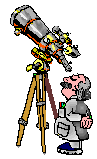 H – ортоцентр ∆ABC
Ч.Т.Д.
A2 – точка, симметричная т.Н относительно стороны BC
[Speaker Notes: 1) ∆A1HB,  ∆A1A2В и  ∆B1СВ можно выделить дополнительно. Для этого сделайте клик по внутренней области треугольника.
2) Для перехода к слайду № 26  сделайте клик по кнопке «астроном».]
Точки, симметричные ортоцентру относительно сторон тупоугольного треугольника
НА1 = А1А2
H
НB1 = B1B2
НC1 = C1C2
C1
B
A1
C2
А2
C
B1
Лежат ли точки 
А, А2, В, В2, С, С2
 на одной окружности?
A
ПРОВЕРКА
Доказательство
В2
[Speaker Notes: Для просмотра чертежа в случае с остроугольным треугольником сделайте клик по управляющей кнопке «Назад».]
Точки, симметричные ортоцентру относительно сторон тупоугольного треугольника
H – ортоцентр ∆ABC
H
НА1 = А1А2
Доказательство:
НB1 = B1B2
Докажем, что т. В2 лежит на окружности, описанной около тупоугольного ∆ABC.
C1
НC1 = C1C2
B
1. Проведем отрезок АВ2.
A1
2. ∆AHB! = ∆AВ2В1;
C2
А2
3. ∆AHB1 ~ ∆ВСВ1 (т.к. ∆ВНА1 ~ ∆BСВ1, 
а следовательно, LA1НВ = LВСВ1);
C
4. Из 2. и 3. следует: ∆AВ2В1~∆BСВ1;
B1
5. Из  4. следует: L AВ2В = L АСВ;
6. Эти углы равны и опираются на АВ;
A
7. Сл-но, LAВ2В и LАСВ вписаны в одну окружность с хордой АВ, а значит, т.В2 принадлежит окружности, описанной около ∆АBС.
Ч.Т.Д.
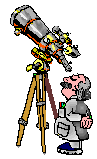 В2
[Speaker Notes: 1) ∆A1HB,  ∆AВ 1В2 и  ∆B1СВ можно выделить дополнительно. Для этого сделайте клик по внутренней области треугольника.
2) Для перехода к слайду № 27  сделайте клик по кнопке «астроном».]
Точка Торричелли
Построим  на сторонах ∆АВС равносторонние треугольники.
C1
Верите ли вы, что
B
окружности, описанные около ∆AB1C, ∆AC1В и ∆BА1C,
A
M
пересекаются в одной точке?
A1
B1
C
ПРОВЕРКА
Доказательство
Точка Торричелли
C1
Доказательство:
B
1. Построим окружности описанные около ∆АВ1С и ∆А1ВС.
A
M
?
2. L AMC=1200
A1
3  L BMC=1200.
4. Следовательно, L AMB=1200.
B1
5. LAMB + LAСB =1800.Значит,  т.М лежит на окружности, описанной около ∆С1АВ.
C
Ч.Т.Д.
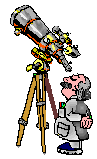 [Speaker Notes: Для доказательства пункта 2. сделайте клик по кнопке «?»..
2) Для перехода к слайду № 28  сделайте клик по кнопке «астроном».]
Точка Торричелли
Доказательство:
B
A
L AMC=1200
M
?
120º
Четырехугольник АМСВ1 – вписан в окружность. Следовательно, сумма его противоположных углов равна 180º.
Четырехугольник АМСВ1 – вписан в окружность. Следовательно, сумма его противоположных углов равна 180º.
A1
60º
B1
C
2. Т.е. LАВ1С + LАВ1С = 180º
LАВ1С = 60º
Сл-но, LАВ1С = 180º - 60º = 120º.
[Speaker Notes: Для перехода к предыдущему слайду сделайте клик по управляющей кнопке «Возврат».]
Прямая Симпсона
Верите ли вы, что
C
В произвольном ∆АВС
основания перпендикуляров, опущенных  из любой точки описанной около него окружности на три стороны  треугольника
F
О
P
E
лежат на одной прямой?
D
A
B
ПРОВЕРКА
Доказательство
Прямая Симпсона
Доказательство:
C
1.Т.к.   LCFP = LCEP = 90º,
то около четырехугольника CFЕP можно описать окружность.
Следовательно, LCEF = LCPF как вписанные углы, опирающиеся на одну дугу окружности.
F
?
P
2. LCPF =90º - LPCF=                                      =90º - LDBP = LBPD.
О
3. Т.к. LBEP = LBDP = 90º,
То около четырехугольника BEPD можно описать окружность.
E
A
B
D
Поэтому LBPD = LBED.
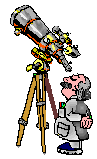 4. Сл-но, LCEF = LBED.
5. Значит, точки D, E, F – лежат на одной прямой.
Ч.Т.Д.
[Speaker Notes: Для доказательства пункта 2. сделайте клик по кнопке «?»..
2) Для перехода к слайду № 29  сделайте клик по кнопке «астроном».]
Прямая Симпсона
?
2. LCPF =90º - LPCF=                                      =90º - LDBP = LBPD.
C
Доказательство:
Рассмотрим  LPCА и LАBP.
а) Эти углы опираются на одну хорду AP, их вершины расположены в разных полуплоскостях от AP.
F
P
Следовательно, 
LPCА =180º - LАBP.
О
б) LАBP и LDBP – смежные.
E
Следовательно, 
LDBP = 180º - LАBP
D
A
B
в) Значит, LPCА = LDBP, т.е.
 LPCF = LDBP
Следовательно, LCPF =90º - LPCF=90º - LDBP = LBPD.
[Speaker Notes: Для перехода к предыдущему слайду сделайте клик по управляющей кнопке «Возврат».]
Окружность Эйлера
Верите ли вы, что
B
D
В произвольном ∆АВС:
- середины его      сторон А1, В1 , С1;
Y
A1
C1
- основания его высот D, E, F;
E
H
- середины отрезков AH,BH,CH – точки X,Y,Z
X
A
Z
F
B1
C
лежат на одной окружности?
ПРОВЕРКА
Доказательство
Окружность Эйлера
?
Доказательство:
B
1. Т.к. АС1=С1В и АХ=ХН, то С1Х II BF.
2. Т.к. ВА1=А1С и А1С=С1В, то А1С1IIAC.
D
C1
3. Т.к. BF ┴ AC, то С1Х ┴ А1С1.
Y
4. Аналогично, В1Х ┴ А1В1.
A1
H
E
X
5. Следовательно точки С1, А1, В1, Х – лежат на одной окружности.
A
Z
6. Т.К. XD ┴ DA1, то X, D, A1, B1  лежат на одной окружности.
?
B1
F
C
7. Следовательно, точки X и D лежат на одной окружности, описанной около ∆А1В1С1.
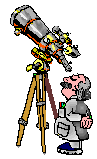 8. Аналогично доказывается, что точки Y, E и Z, F лежат на этой окружности.
Ч.Т.Д.
[Speaker Notes: Для доказательства пунктов 2 и 5. сделайте клик по соответствующей кнопке «?»..
2) Для перехода к слайду № 30  сделайте клик по кнопке «астроном».]
Окружность Эйлера
?
B
1. Т.к. АС1=С1В и АХ=ХН, то С1Х II BF
D
В ∆АВН  ХС1.- средняя линия.
C1
Y
Следовательно, С1Х II BF .
A1
H
E
X
A
Z
B1
F
C
[Speaker Notes: Для перехода к предыдущему слайду сделайте клик по управляющей кнопке «Возврат».]
Окружность Эйлера
B
Точки С1, А1, В1, Х – лежат на одной окружности.
?
D
Доказано, что 
С1Х ┴ А1С1  и В1Х ┴ А1В1
C1
A1
H
E
Следовательно, в четырехугольнике А1В1ХС1.сумма  противоположных углов равна 180º
Т.е. LА1С1Х + LА1В1Х = 180º
X
A
B1
Следовательно, вокруг четырехугольника А1В1ХС1.можно описать окружность.
F
C
Следовательно точки С1, А1, В1, Х – лежат на этой окружности.
[Speaker Notes: Для перехода к предыдущему слайду сделайте клик по управляющей кнопке «Возврат».]
Прямая Эйлера
Верите ли вы, что
B
A1, B1, C1 – середины сторон ∆АВС
D
В произвольном ∆АВС:
Y
A1
- ортоцентр H,
C1
O
N
G
- центр тяжести G,
H
E
X
- центр описанной около ∆АВС окружности т.O
A
Z
F
B1
C
лежат на одной прямой?
ПРОВЕРКА
Доказательство
Прямая Эйлера
Дано:
Пусть т.Н - т.пресечения прямой OG с высотой BF.
Пусть в ∆АВС
т.O-центр описанной окр-ти
G – т. пересечения медиан
В1, С1 – середины АС и АВ
BF – высота
B
D
Докажем, что 
Н – точка пересечения высот.
C1
G
N
О
H
Доказательство:
?
1.Т.к. BF II OB1, 
то ∆BGH ~  ∆B1GO.
F
2. Сл-но HG:GO=BG:GB1=2:1,
B1
C
A
3. CG:GC1= 2:1. Значит, CG:GC1=HG:GO. Сл-но, ∆СGH ~ ∆С1GO.
?
4. Поэтому LGHС = LGOС1, а значит СНIIOC1, а  ОС1 ┴ АВ.
5. Cл-но СН ┴ АВ, т.е. CD – высота ∆АBС.
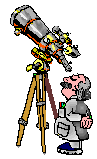 6. Значит т.Н – точка пересечения высот.
Ч.Т.Д.
[Speaker Notes: Для доказательства пунктов 1 и 2. сделайте клик по соответствующей кнопке «?»..
2)  Для перехода к слайду № 31  сделайте клик по кнопке «астроном».]
Прямая Эйлера
Дано:
Пусть т.Н - т.пресечения прямой OG с высотой BF.
Пусть в ∆АВС
т.O-центр описанной окр-ти
G – т. пересечения медиан
В1  – середина АС 
BF – высота
B
D
Доказательство:
1.Т.к. BF II OB1,
то ∆BGH ~ ∆B1GO.
C1
G
N
?
О
H
О –центр описанной окружности,              В1 – середина АС.        Сл-но, ОВ1  ┴  АС.
F
B1
C
2.  ОВ1  ┴  АС,                BF   ┴  АС.                 Сл-но, BF II OB1
A
3. Т.к. BF II OB1, а L BGH и  L B1GO – вертикальные, то   соответственные углы  ∆BGH и ∆ B1GO равны.
Сл-но треугольники ∆BGH ~ ∆B1GO.
[Speaker Notes: Для перехода к предыдущему слайду сделайте клик по управляющей кнопке «Возврат».]
Прямая Эйлера
Дано:
Пусть т.Н - т.пресечения прямой OG с высотой BF.
Пусть в ∆АВС
т.O-центр описанной окр-ти
G – т. пересечения медиан
В1, С1 – середины АС и АВ
BF – высота
B
D
2. HG:GO=BG:GB1=2:1, CG:GC1=HG:GO.
?
C1
G
N
BG:GB1=1:2, т.к. 
 т. G – точка пересечения медиан     ВВ1 и СС1     ∆АBС , а значит делит медианы  треугольника в отношении 2:1, считая от вершины.
О
H
F
B1
C
A
[Speaker Notes: Для перехода к предыдущему слайду сделайте клик по управляющей кнопке «Возврат».]
Точки Фейербаха 
- т. K , К1 , К2 , К3
B
D
K3
K
Y
K1
A1
C1
E
X
Z
A
B1
F
C
K2
- Середины его сторон А1, В1, С1,         - Основания его высот D, E, F,              - Середины  AH, BH, CH – точки X,Y,Z
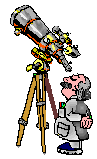 [Speaker Notes: Для перехода к слайду № 32  сделайте клик по кнопке «астроном».]
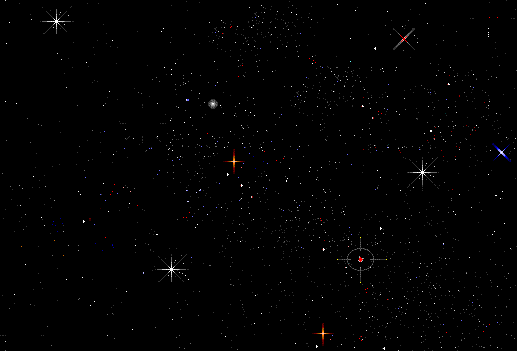 Точки, симметричные ортоцентру относительно сторон остроугольного треугольника
C2
B
C1
H
A1
А2
A
B1
B2
C
[Speaker Notes: Для перехода к предыдущему слайду сделайте клик по управляющей кнопке «Звезда».]
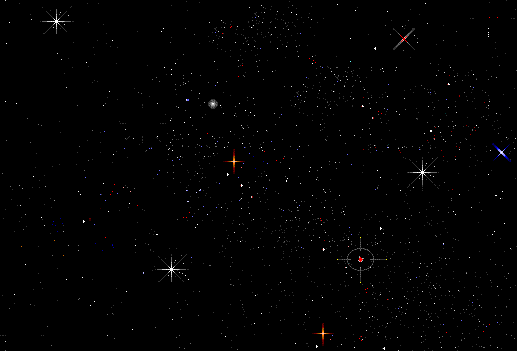 H
Точки, симметричные ортоцентру относительно сторон тупоугольного треугольника
C1
A1
B
C2
А2
C
B1
A
В2
[Speaker Notes: Для перехода к предыдущему слайду сделайте клик по управляющей кнопке «Звезда».]
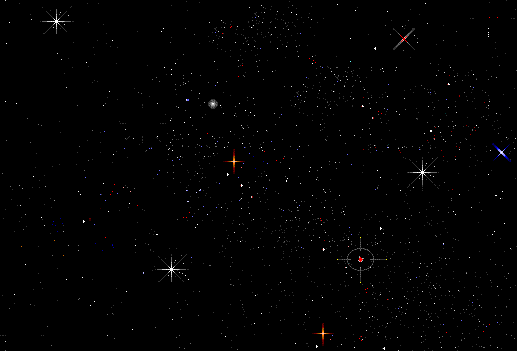 D
Точка Торричелли
A2
A1
C
B
A3
[Speaker Notes: Для перехода к предыдущему слайду сделайте клик по управляющей кнопке «Звезда».]
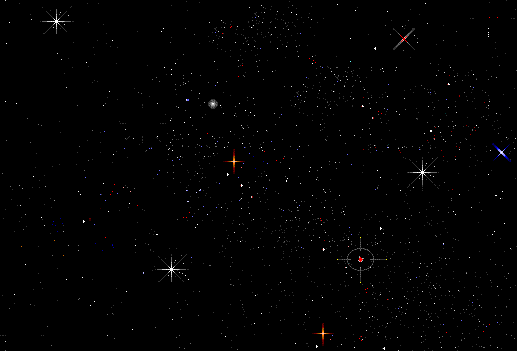 Прямая Симпсона
C
F
P
О
E
D
A
B
[Speaker Notes: Для перехода к предыдущему слайду сделайте клик по управляющей кнопке «Звезда».]
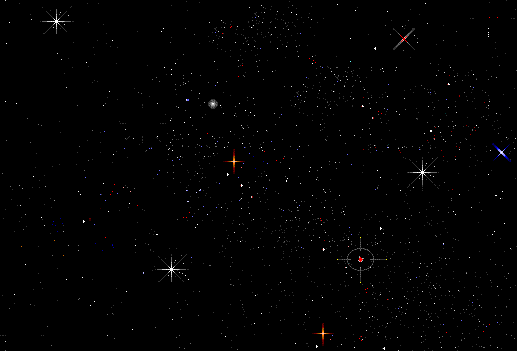 Окружность Эйлера
B
F
C1
Y
A1
H
X
D
A
Z
B1
E
C
[Speaker Notes: Для перехода к предыдущему слайду сделайте клик по управляющей кнопке «Звезда».]
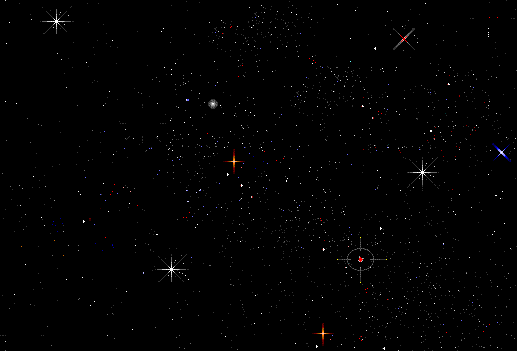 Прямая Эйлера
B
D
Y
A1
C1
O
G
N
H
E
X
Z
F
A
B1
C
[Speaker Notes: Для перехода к предыдущему слайду сделайте клик по управляющей кнопке «Звезда».]
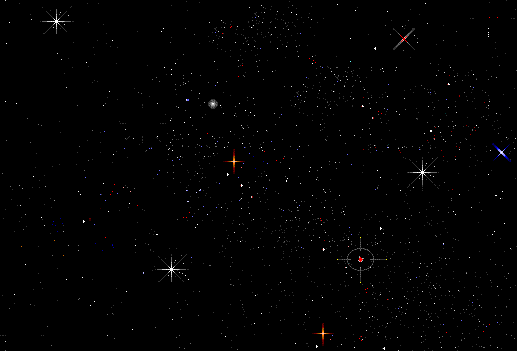 Окружность Эйлера и точки Фейербаха
B
D
K3
Y
K
Y
K1
A1
C1
E
X
Z
X
Z
B1
F
A
C
K2
[Speaker Notes: Для перехода к предыдущему слайду сделайте клик по управляющей кнопке «Звезда».]
Окружность Эйлера
OB = 2.NA1
B
или
Rописанной окр. = 2Rокр.Эйлера
D
A1
C1
O
N
E
H
F
A
C
B1
[Speaker Notes: Для доказательства пунктов 2 и 5. сделайте клик по соответствующей кнопке «?»..
2) Для перехода к слайду № 32  сделайте клик по кнопке «астроном».]
имеют ту же окружность Эйлера, что и ∆АВС
Окружность Эйлера
В ∆АВС:
B
А1, В1, С1   - середины сторон
D
D, E, F - основания высот
Y
A1
C1
X, Y, Z - середины отрезков AH,BH,CH
H
E
X
A
Z
F
B1
C
∆АВH
∆АСH
∆ВСH
Точка Торричелли
C1
2.
B
AA1
=
BB1
=
CC1
A1
3.
Если точка Торричелли М лежит внутри треугольника, то сумма расстояний от точки М до вершин треугольника 
MА+MВ+MС -
минимальна
M
A
C
B1
Прямая Симпсона
F1, E1, D1 - симметричны точке Р относительно сторон ∆АВС.
C
F1, E1, D1  - лежат на одной прямой F1D1 .
F1
Прямая  F1D1 проходит через ортоцентр Н ∆АВС.
F
О
P
К
Прямая Симпсона делит отрезок РН пополам!
H
E
D
A
E1
B
РК = КН
D1
Прямая Эйлера
в ∆АВС
т.О-центр описанной окр-ти
G – т. пересечения медиан
OG : GH = 1 : 2
B
D
т.Н - т.пресечения прямой OG с высотой BF.
Центр окружности Эйлера 
 т.N – лежит на прямой Эйлера
C1
т.N – делит отрезок OH пополам.
G
N
O
H
ON = NH
F
B1
C
A
Литература:
Е.Д. Куланин, С.Н.Федин «Геометрия треугольника в задачах», Москва, книжный дом «Либроком», 2009 г.
2. И.М.Смирнова , В.А.Смирнов «Геометрия. Нестандартные и исследовательские задачи», учебное пособие 7 -11, Москва, Мнемозина, 2004 г.
3. «Энциклопедический словарь юного математика», Москва, «Педагогика», 1989 г.